маркетингові та польові дослідження
Дослідження ринку, товару, споживачів
Комплексний аналіз ринку передбачає:
вивчення вимог споживачів до товару;
аудит різних видів просування і збуту продукції, а також наявність та особливості формальних і неформальних зв'язків між основними гравцями на ринку.
дослідження динаміки змін на ринку (обсяги продажів за основними групами товарів, кількість продавців, покупців, постачальників тощо) за певний період часу;
визначення та оцінку характерних тенденцій на ринку;
розрахунок ємності ринку (реального та потенційного), як у фінансовому, так і в натуральному вигляді;
вивчення діючих учасників на ринку, розрахунок їх частки на ринку і завойованих сегментів ринку;
планування можливого обсягу продажів своєї продукції на аналізованому ринку;
«Утриматись на плаву»
Дослідження споживачів, товарів або послуг носять динамічний і актуальний характер. Дослідження споживачів передбачає вивчення їх побажань, смаків, інтересів. Знаючи це, компанія може своєчасно запропонувати саме те, що їм потрібно. При цьому абсолютно всі бізнес-структури прагнуть максимально швидко, якісно і повною мірою задовольнити попит споживачів, випередивши при цьому своїх конкурентів.
Польові маркетингові дослідження
Маркетингові дослідження ґрунтуються на зборі первинної інформації, якість якої прямо впливає на достовірність результатів. Це так звані польові маркетингові дослідження, основними методами яких є інтерв'ю та опитування. Виокремлюють:
Телефонне інтерв'ю
Застосовується тоді, коли необхідно у стислий часовий проміжок і з невеликими матеріальними затратами одержати кількісні дані про споживачів або громадську думку.
Особисте інтерв'ю. 
Його використовують для дослідження складних товарів, тестування нових рекламних методик і концепцій, вивчення сприйняття іміджу компанії або марки.
Метод «сліпий»
Стосовно новинок продуктів харчування, сигарет або напоїв застосовується так званий «сліпий» метод. Він передбачає, що потенційний покупець не знає про бренд тестованого продукту. Таким чином підвищується об'єктивність оцінок і знижується тиск авторитету торгової марки на підсвідомість споживача.
Основними завданнями тексту ванні нового бренду
1. Порівняння властивостей та якості продукту нової торгової марки з наявними на ринку.
2.  Визначення достоїнств і недоліків новинки, порівняно з продукцією конкурентів. 
3. Перевірка досягнення тих цілей, які ставилися при розробці нового бренду. 
4. Аналіз недоліків та визначення способів їх усунення та вдосконалення новинки.
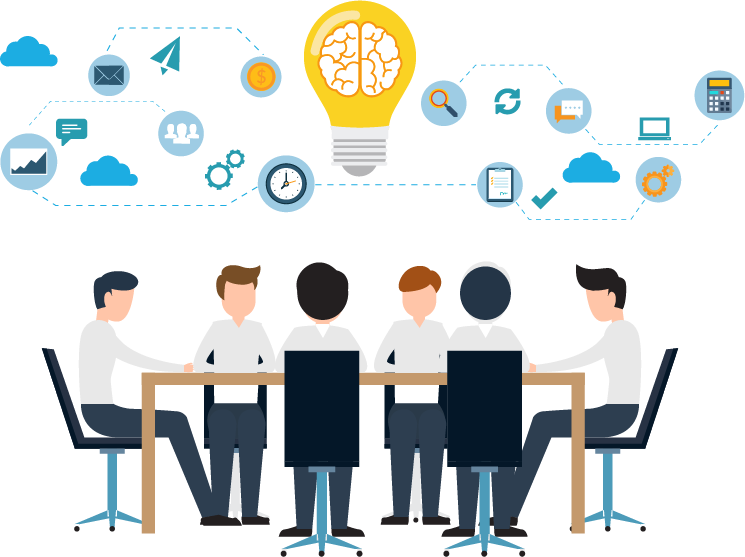 Дослідження збуту, реклами, цінової політики
При дослідженні реклами найважливішим показником є її ефективність. 

Фахівці з реклами спрямовують свої зусилля на визначення:
− ступеня доступності візуального ряду для рекламної аудиторії;
− ступеня впливу на споживача рекламних слоганів;
− впливу рекламної кампанії на зростання продажів.
При визначенні якості реклами необхідно зважати на:

1)  мовну дієвість реклами (наскільки ефективно рекламний носій впливає на потенційного покупця). Найважливішими цілями реклами є інформування аудиторії про новий товар, послугу або торгову марку, поліпшення ставлення до продукту, спонукання до покупки;
2) комерційну або маркетингову складову реклами – елемент, що відображає співвідношення витрат на рекламу та кінцевого результату (ефекту) від цієї реклами, її окупності.
Рекламні акції так само вимагають аналізу.  Його результати враховуються при плануванні та розробці нових рекламних кампаній. 
Оцінці підлягають:
− ступінь «розкручення» бренду;
− симпатія споживача до певної торгової марки;
− наявність асоціацій, пов'язаних з рекламою;
− зміна іміджевих характеристик марки;
− зміна продажів.
Прямі (спрощені) методи вивчення цінових питань
Переваги прямих методів: простота й можливість використання як складової при проведенні телефонних опитувань або особистого інтерв'ювання. Недоліком прямих методів є усвідомлення потенційним покупцем мети опитування, через що можливе викривлення результатів. 

Прямі методи дослідження цін:
− метод PSM (price sensitivity measurement);
− метод «сходи цін» (price laddering).
Більш точними й водночас більш складними в застосуванні є непрямі методи дослідження ціни. Такі методи призначені для подолання недоліків прямих методів (теоретичне бажання купити товар не гарантує його реального придбання).

Непрямі методи дослідження цін:
− «імітація процесу покупки» (randomized shopping situation);
− метод BPTO (Brand-Price-Trade-Off).
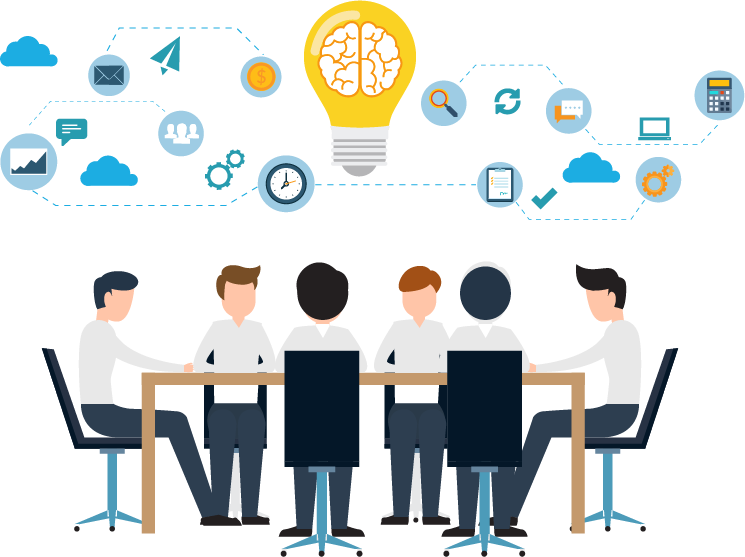 Етапи прийняття маркетингових рішень
Родоначальниками в цьому питанні вважаються Дж. фон Нейман і О. Моргенштерн, завдяки зусиллям яких  в 1944 році побачила світ книга «Теорія ігор та економічна поведінка».

Підприємницькі рішення і маркетингові рішення – абсолютно різні речі. 

Підприємницькі рішення часто носять неформальний, випадковий, інноваційний і творчий характер.

Маркетингове рішення являє собою набір дій (заходів), спрямованих на  удосконалення об'єкта (системи, комплексу, організації тощо) управління або досягнення поставленої перед ним мети.
Виокремлюють такі різновиди рішень: бінарне рішення, стандартне рішення, багатоальтернативне рішення, безперервне рішення, інноваційне рішення. Один від одного вони  відрізняються кількістю альтернатив.